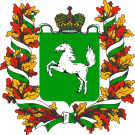 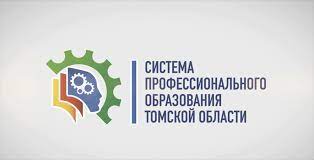 Областное государственное бюджетное профессиональное образовательное учреждение
 «Северский промышленный колледж»
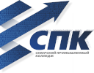 Посвящение учителювиртуальная выставка
Учитель, могущий наделить своих воспитанников способностью находить радость в труде, должен быть увенчан лаврами
Э.Хоббард.
Выставку подготовили:
главный библиотекарь 
И.Ю. Федорова
библиотекарь 1 категории
Е.С. Вершинина
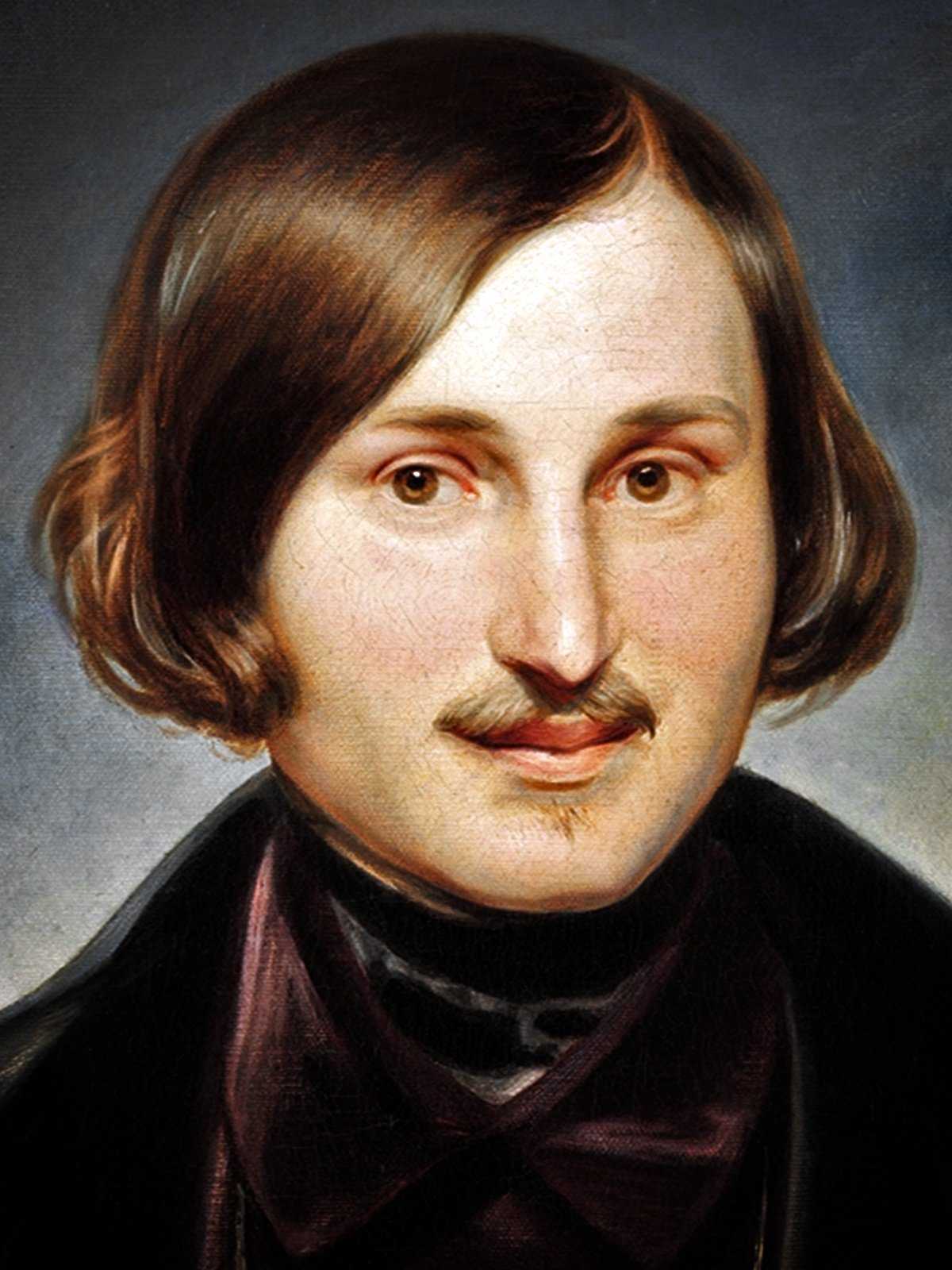 Классик русской литературы, писатель, драматург, публицист, критик. 
Самыми известными произведениями Гоголя можно назвать сборник «Вечера на хуторе близ Диканьки», посвященный обычаям и традициям украинского народа, а также величайшую поэму “Мертвые души”.
Николай Васильевич 
Гоголь
(1809 – 1852)
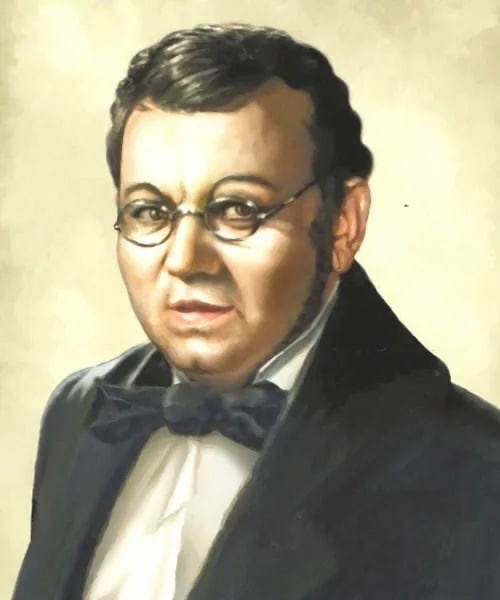 Русский поэт, писатель, педагог. Приобрел широкую известность благодаря своей сказке в стихах «Конек-горбунок», ставшей классикой русской литературы. Был учителем известного химика Дмитрия Менделеева.
Петр Павлович Ершов  
(1815–1869)
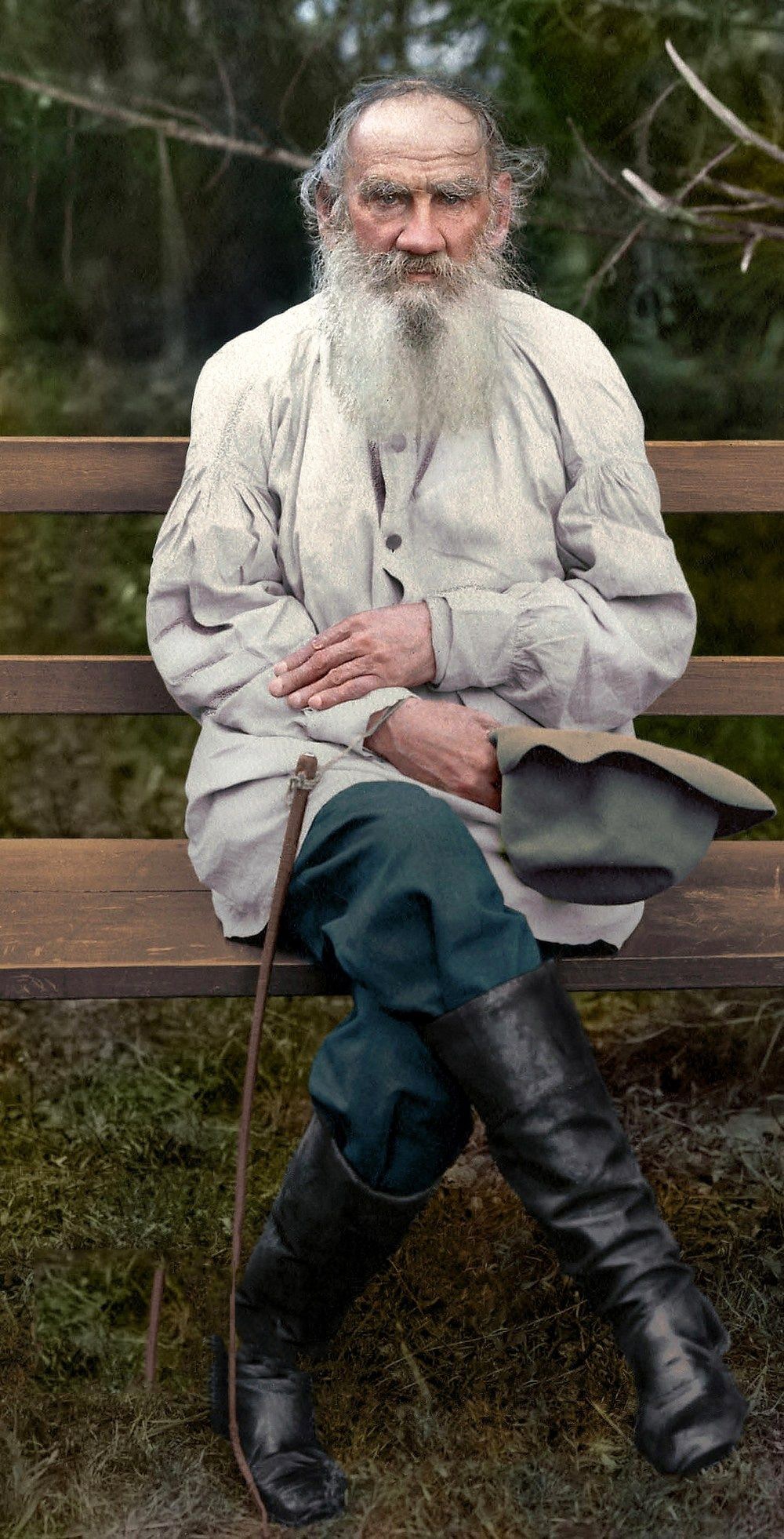 Выдающийся русский писатель, публицист, мыслитель, один из великих романистов в мировой литературе. Биография Толстого Льва Николаевича полна интересных фактов и событий, он был необыкновенной, уникальной личностью.
Лев Николаевич 
Толстой 
(1828–1910 гг.)
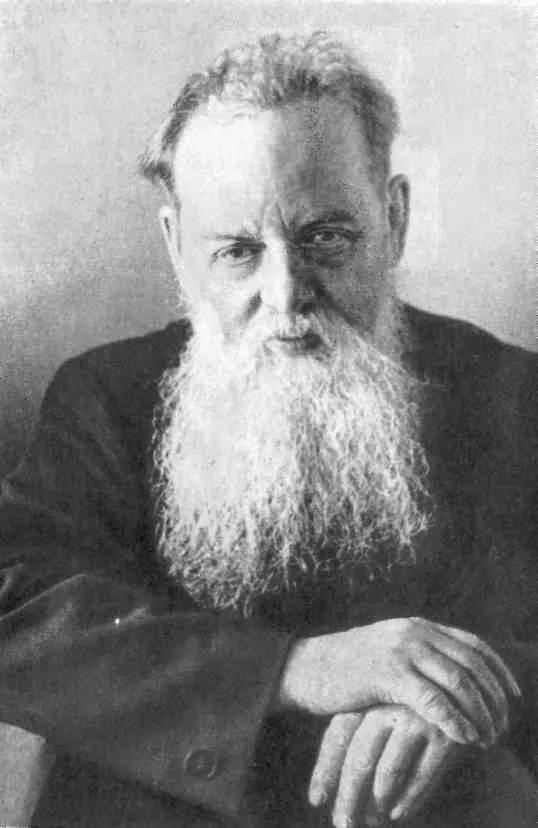 Известный советский писатель, фольклорист. 
Автор уральских сказов «Малахитовая шкатулка», за которые был награжден Сталинской премией 2-й степени. Был также талантливым преподавателем, организовывал школы и призывал повышать грамотность народа.
Павел Петрович
 Бажов
(1879–1950 гг.)
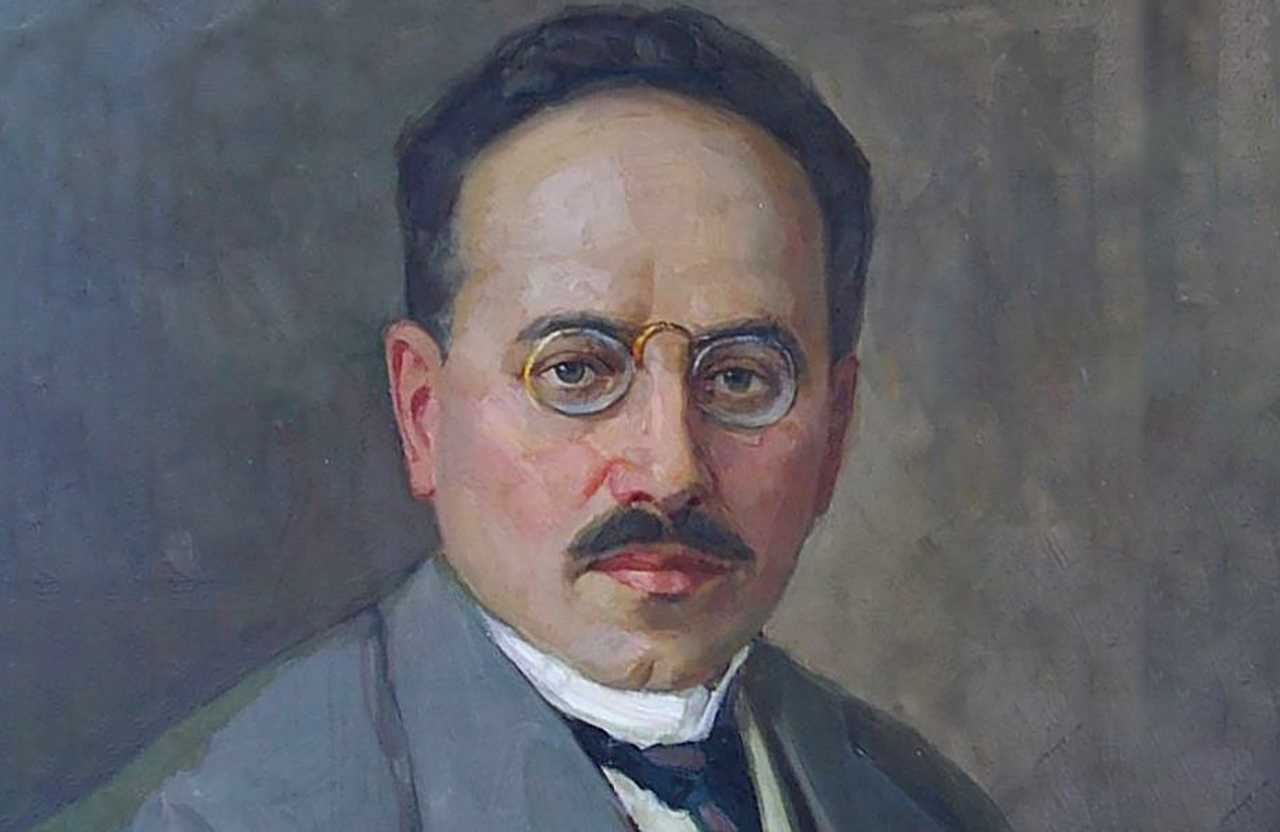 Выдающийся советский педагог и писатель. Благодаря своим успешным педагогическим разработкам вошел в историю как один из лучших специалистов в этой области.	 Биография Макаренко Антона Семеновича служит прямым доказательством того, как любовь к своей работе может не только привести к успеху, но и изменить судьбы многих людей.
Антон Семенович Макаренко 
(1888-1939)
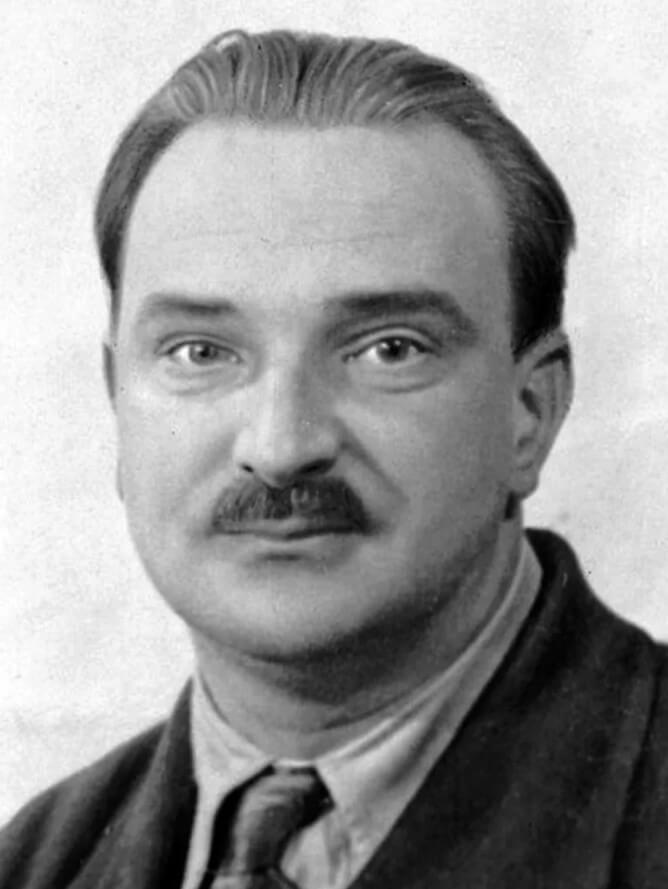 Советский писатель, автор многих произведений для детей. Он очень любил природу, и раскрывал ее загадки самым маленьким читателям на страницах своих книг. Сообщение о биографии
Виталий Валентинович Бианки
 (1894 – 1959)
Британский писатель, поэт, переводчик, лингвист и филолог. Ветеран Первой мировой войны.
Один из самых известных писателей XX века, автор более двухсот различных публикаций (37 книг, 63 статьи, 121 перевод) и множества незавершённых работ. Наиболее известен как автор классических произведений «высокого фэнтези»: «Хоббит, или Туда и обратно», «Властелин колец» и «Сильмариллион». Эти книги породили сотни переводов, подражаний, продолжений и адаптаций и стали заметным явлением культуры XX века.
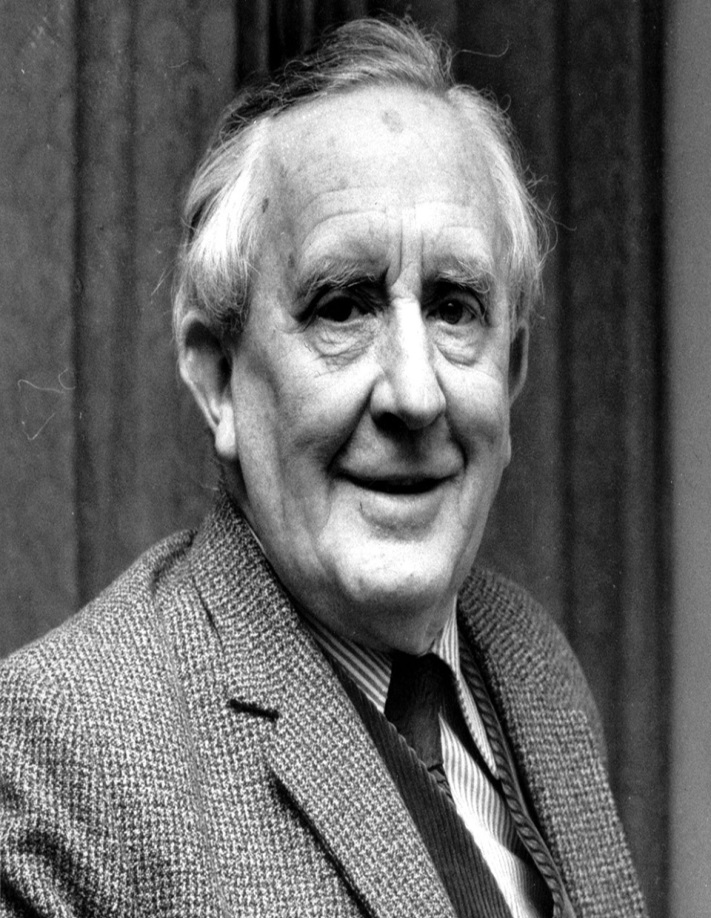 Джон Рональд
 Руэл Толкин
 (1892 —1973)
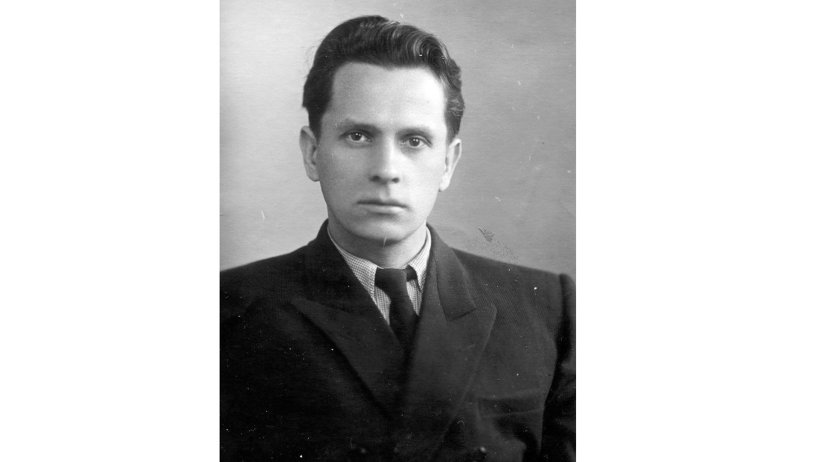 Писатель, публицист и литературовед. Яркий представитель советской «деревенской прозы», получившую широкое распространение в 60-х – 80-х годах 20 века.
Абрамов Федор Александрович
 (1920 – 1983)
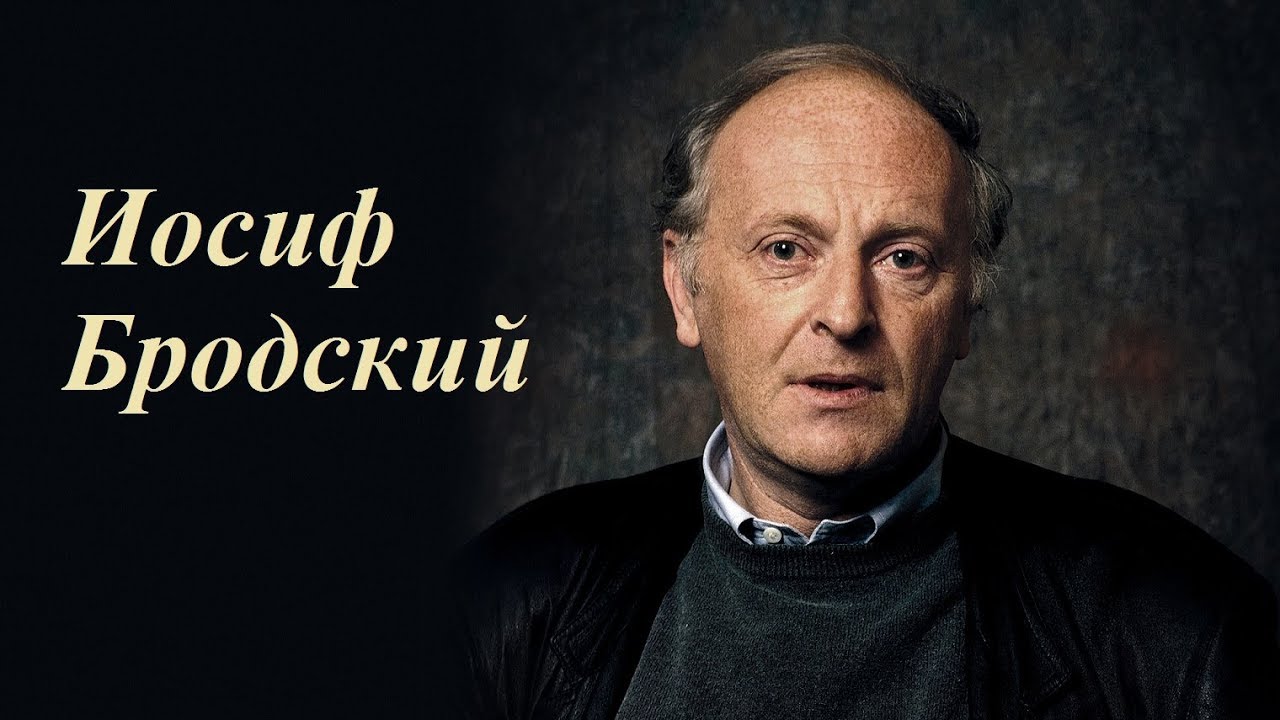 Писатель, эссеист, переводчик, преподаватель, личность известная и уважаемая не только в России, но и во всем мире. Смог в полной мере реализовать свой талант как поэт после вынужденной эмиграции в США. В 1987 году был награждён Нобелевской премией.
Иосиф Александрович 
Бродский 
(1940–1996 гг.)
Образ учителя и учеников на картинах советских художников
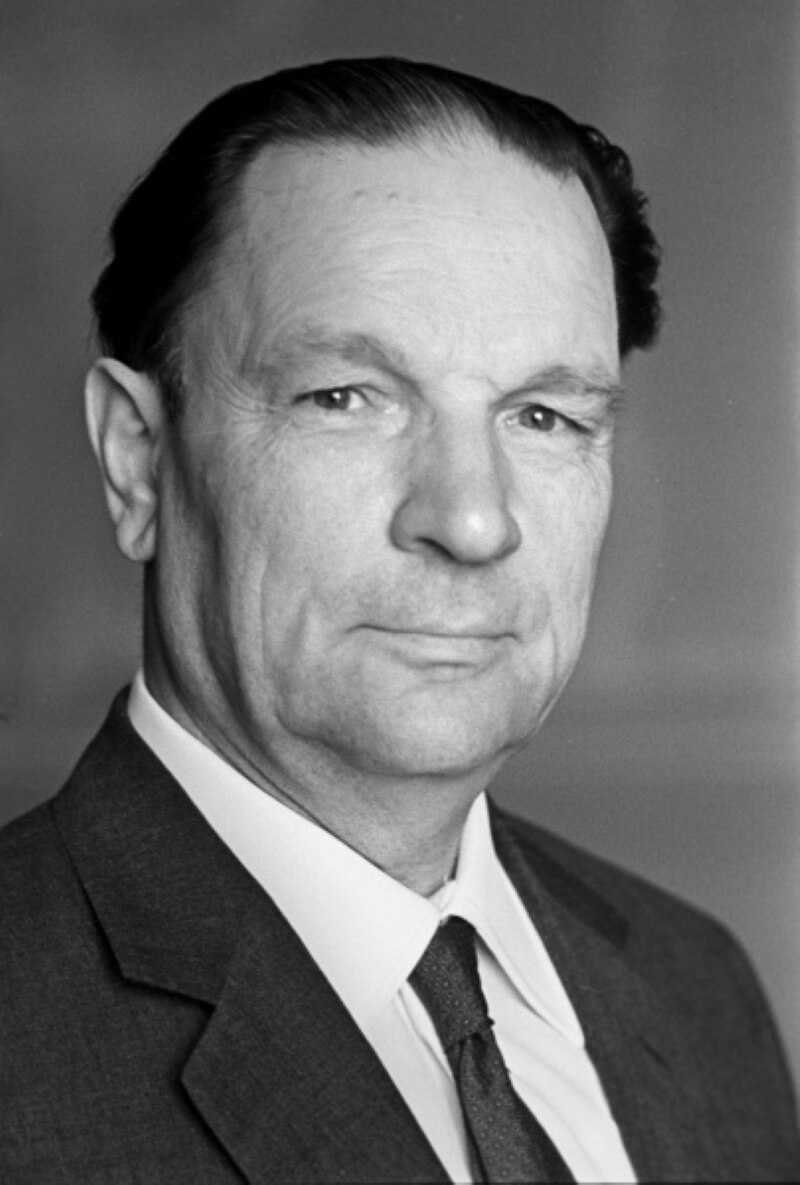 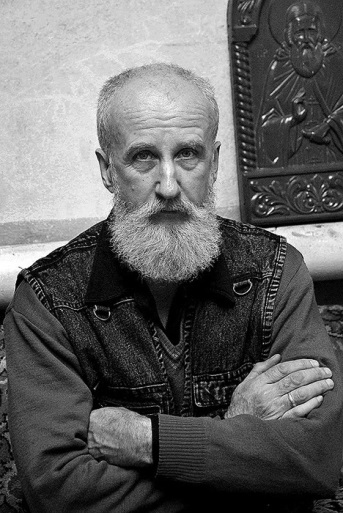 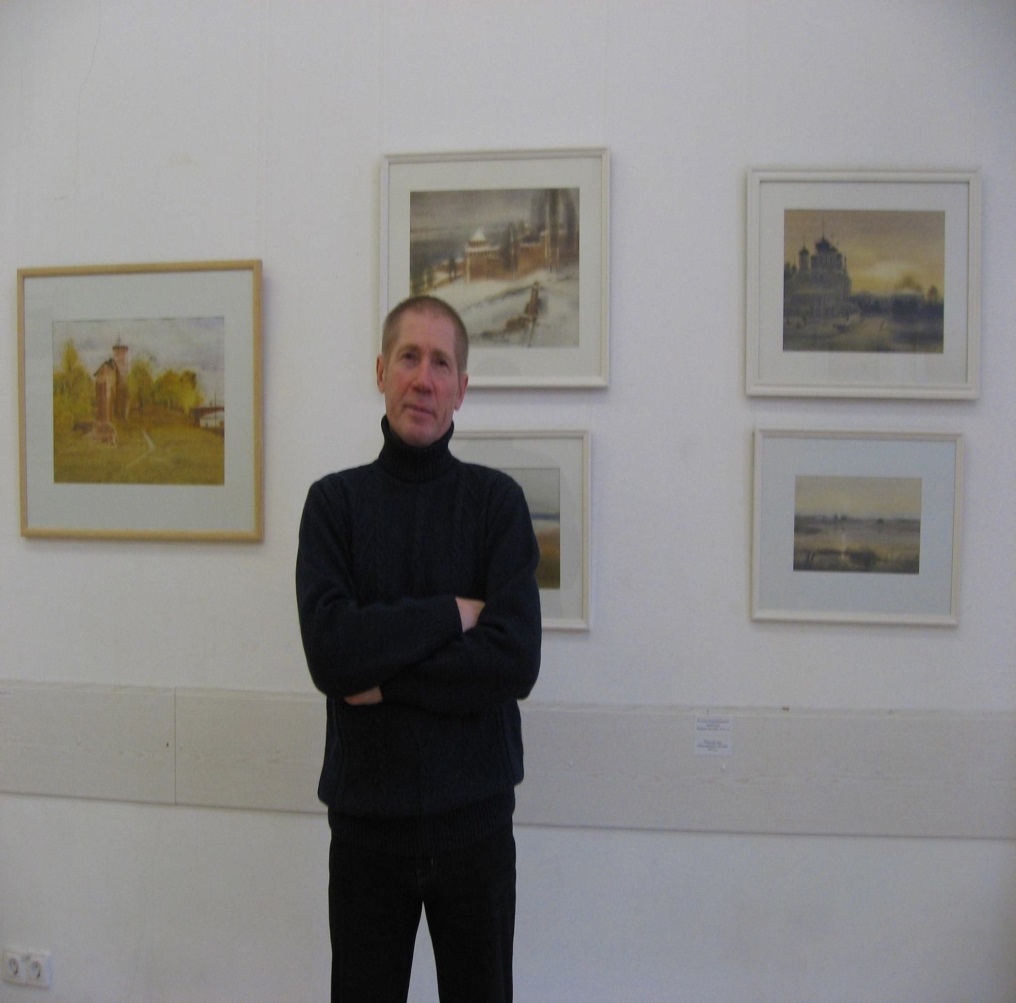 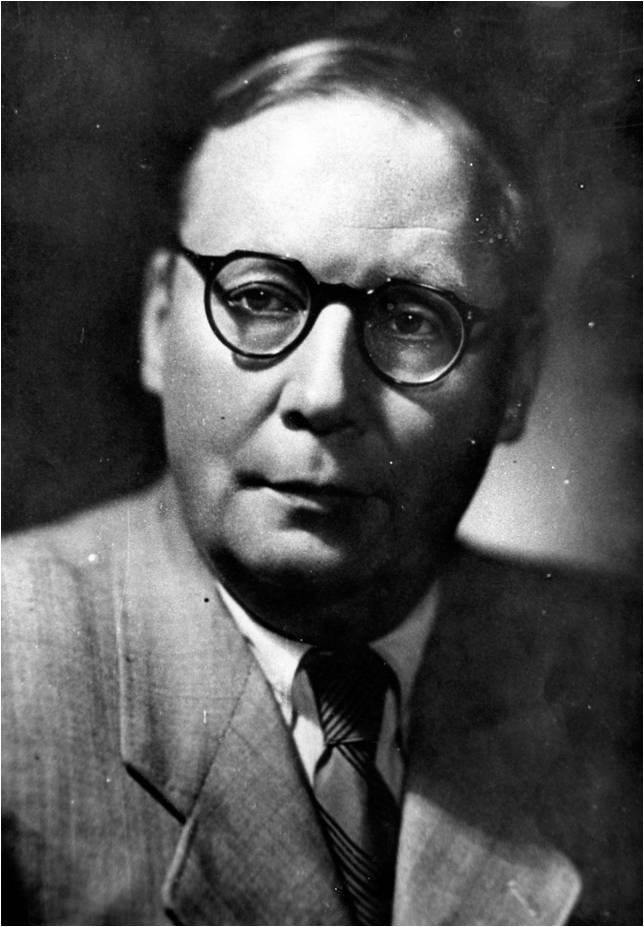 При оформлении использовались  интернет ресурсы

https://obrazovaka.ru/biografiya
https://ru.wikipedia.org/wiki
https://www.culture.ru/persons/12393
https://nauka.club/biografii/
Спасибо за внимание !